Prioriteiten
Inventarisatie & Rangorde (1e aanzet)
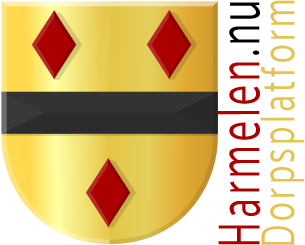 (5)
Veiligheid; Fietsers en voetgangers  krijgen voorrang
Vermindering verkeersstromen binnen het dorp

Vermindering Milleubelasting en geluidshinder

Scheiding Fietsers, Voetgangers, Snelverkeer
Snelle bereikbaarheid Utrecht/Woerden/A12
Snelheidsbeperkende maatregelen
Snelheid waarmee knelpunt kan worden opgelost
Kosten van de aanpassing 
========================================
Toegevoegd op vergadering
Behoud van dorpse identiteit en infrastructuur

Reflecterende haaientanden
3
(2)
4/5
(7)
2
(2)
4/5
(1)
(1)
(12)
1